МАКАНИНА СВЕТЛАНА ИВАНОВНА
учитель русского языка и литературы высшей квалификационной категории
ГБОУ средней общеобразовательной школы № 318 с углублённым изучением итальянского языка Фрунзенского района Санкт-Петербурга
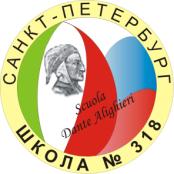 «Что наш урок? – Игра!»
приложения к статье об использовании игровых технологий на уроках русского языка в 5-11 классах
2020 год
ПРИЛОЖЕНИЕ №1
ОРФОЭПИЧЕСКАЯ 
ДУЭЛЬ
(ЭПИЗОД УРОКА)
Два ученика стоят у интерактивной доски и читают  по очереди слова с экрана. По щелчку (стуку стилусом) появляется правильный вариант произношения. «Секунданты» из класса подсчитывают количество «промахов» и присуждают победу или поражение
АЭРОПОРТЫ
АЭРОПОРТЫ
БУХГАЛТЕРОВ
БУХГАЛТЕРОВ
БАНТЫ
БАНТЫ
БАЛОВАТЬ
БАЛОВАТЬ
БРАЛА
БРАЛА
БЕНЗОПРОВОД
БЕНЗОПРОВОД
ЗНАЧИМЫЙ
ЗНАЧИМЫЙ
ДОНЕЛЬЗЯ
ДОНЕЛЬЗЯ
ЗАКУПОРИТЬ
ЗАКУПОРИТЬ
ЖДАЛА
ЖДАЛА
КЛАЛА
КЛАЛА
ЖАЛЮЗИ
ЖАЛЮЗИ
НАМЕРЕНИЕ
НАМЕРЕНИЕ
ЗАПЕРТА
ЗАПЕРТА
КРАСИВЕЕ
КРАСИВЕЕ
ПОНЯВШИЙ
ПОНЯВШИЙ
ЦЕПОЧКА
ЦЕПОЧКА
СРЕДСТВА
СРЕДСТВА
ЧЕРПАТЬ
ЧЕРПАТЬ
ЩЕМИТ
ЩЕМИТ
Игра «Кто хочет стать грамотеем ?» проходит по типу телевизионной игры «Кто хочет стать миллионером?». 
Один ученик выходит к доске и, сев за стол спиной к классу, отвечает на вопросы. При затруднении он может воспользоваться подсказками (кнопки на правом поле слайда): 50/50, помощь класса, вопрос другу и право на ошибку. Несгораемая оценка внизу слайда должна перевернуться.
Кто хочет стать грамотеем?
ЛИНГВИСТИЧЕСКАЯ 
ИНТЕЛЛЕКТУАЛЬНО-ПОЗНАВАТЕЛЬНАЯ ИГРА
2019/2020 учебный год
Буква А/Я пишется в слове
А) Засуш…нный на зиму
В) Выкач…нная нефть
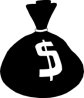 С) Бор…щийся за победу
D) Подстрел…нная птица
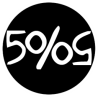 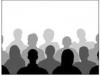 1
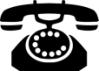 НЕ пишется раздельно
А) (Не)былица на тараканьих ножках ходит
В) Дышал (не)настный вечер
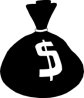 С) Черты его лица были (не)лишены приятности
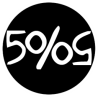 D) Не бывать бы счастью, да (не)счастье помогло
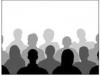 2
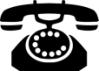 Найдите характеристику, которая соответствует предложению «Не гляди ж с тоской на дорогу»
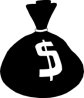 А) Двусоставное
В) Односоставное, определённо-личное
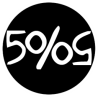 С) Односоставное, неопределённо-личное
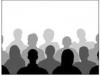 D) Односоставное, безличное
3
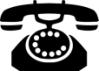 НЕ пишется раздельно
А) Долог день до вечера, коли делать (не)чего
В) В глаза (не)хвали, а за глаза (не)кори
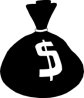 С) Ученье – свет, а (не)ученье - тьма
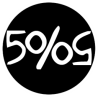 D) Охота пуще (не)воли
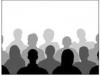 3
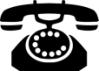 Найдите ошибку в написании Н-НН
А) Оловянный солдатик
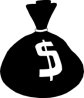 В) Монотоно рассказывал
С) Пустынная громада
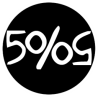 D) Прения закончены
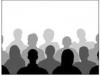 4
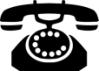 Укажите предложение с пунктуационной ошибкой
А) Вода остывает,  замолкла плотина, и тяжкая тина ко дну оседает
В) Не затем голова приставлена, чтоб шапку носить, а затем чтоб ум-разум копить
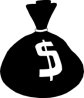 С) Солнце только что встало, ледяные деревья сверкали так, что больно было смотреть
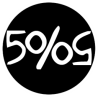 D) Бывало, с самого утра убегаю или на пруд, или в рощу, или на сенокос
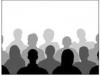 4
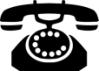 Укажите раздельное написание слова
А) (По)немногу мальчики опять разговорились.
В) (По)прежнему с шубой овчинной иду я на свой сеновал.
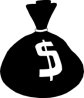 С) По небу (по)зимнему медленно плыли снеговые облака.
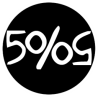 D) (По)пустому дому гулял ветер.
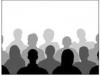 4
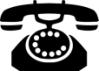 Укажите предложение с грамматической ошибкой
А) Лодки закачались, поднятые и опущенные волной.
В) Огромный клён оделся свежей зеленью, возвышавшийся над южной частью сада.
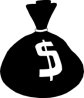 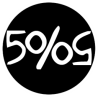 С) От пестреющих на берегу цветов веет покоем.
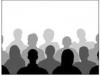 D) Озеро, взволнованное ветром, шумит у берега.
5
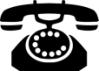 «Своя игра»
урок-зачёт
морфология
В каждой номинации есть вопросы разной степени сложности, которые оцениваются баллами от 5 до 20. Команды по очереди/жребию выбирают номинации и степень сложности вопроса. Не ответившие на вопрос передают право отвечать следующей команде. 
Те команды, которые знают ответ на вопрос, прозвучавший не для них, пишут его на листочке и, прежде чем прозвучит ответ, относят в жюри.
Члены команды, набравшей максимальное количество баллов, получают оценку «отлично», а за наименьшее количество баллов команда получит оценку «неудовлетворительно» с правом пересдать зачёт в другой форме.  
Баллы по решению жюри могут сниматься за нарушение правил игры и дисциплины.
20
ИМЯ СУЩЕСТВИТЕЛЬНОЕ
Назовите из данных имён существительных неодушевлённые: матрёшка, армия,мертвец, валет, стая, родня?
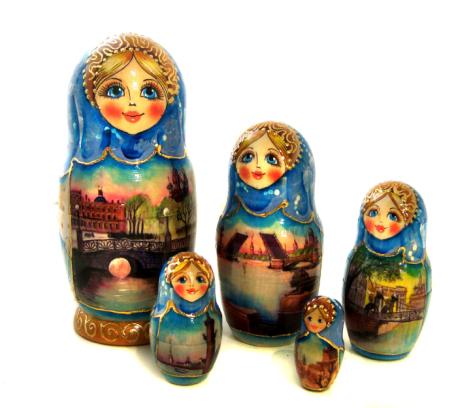 Армия, стая
15
ИМЯ СУЩЕСТВИТЕЛЬНОЕ
К какому склонению относится существительное ПУТЬ?
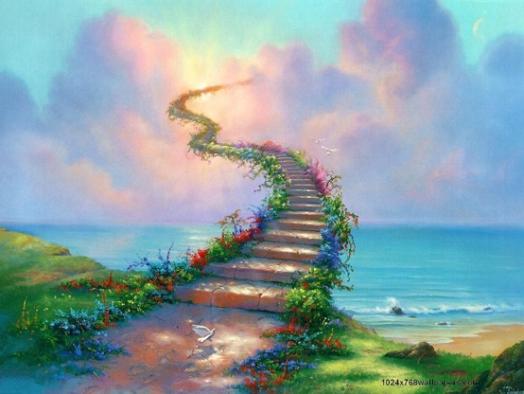 РАЗНОСКЛОНЯЕМОЕ
10
ИМЯ СУЩЕСТВИТЕЛЬНОЕ
Назовите слова с ошибкой в окончании: к лилии, о герое, о поколение, в санатории, в гербарие, в забытье
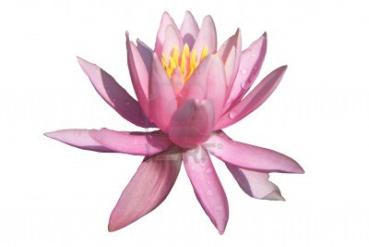 о поколении, в гербарии
5
ИМЯ СУЩЕСТВИТЕЛЬНОЕ
Назовите нарицательные имена существительные в предложении:
Памятник Пушкину работы скульптора Аникушина расположен в Санкт-Петербурге в центре площади Искусств перед зданием Государственного Русского музея
Памятник, работа, скульптор, центр, площадь, здание, музей
20
ИМЯ ПРИЛАГАТЕЛЬНОЕ
В каком прилагательном есть суффикс с удвоенной Н?
Сербря…ый, ветре…ый, стари…ый, коше…ый, клюкве…ый, сви..ой
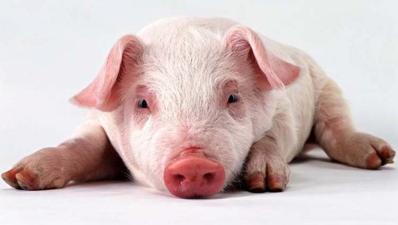 Клюквенный
15
ИМЯ ПРИЛАГАТЕЛЬНОЕ
Назовите разряд данных прилагательных: вечерний, каменный, приморский,вчерашний, болотный
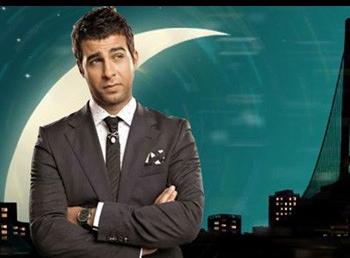 ОТНОСИТЕЛЬНЫЕ
10
ИМЯ ПРИЛАГАТЕЛЬНОЕ
Образуйте от данных слов прилагательные: 
стол, красить, 
ветер, дерево, 
завтра, заяц
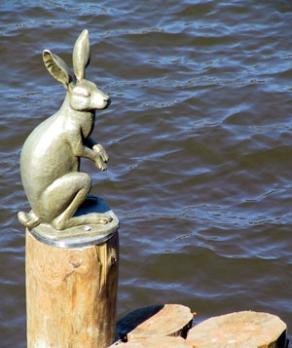 СТОЛОВЫЙ, КРАШЕНЫЙ, ВЕТРЕНЫЙ, ДЕРЕВЯННЫЙ, ЗАВТРАШНИЙ, ЗАЯЧИЙ
ИМЯ ПРИЛАГАТЕЛЬНОЕ
5
В каких примерах есть ошибки: ниже, круче, молодее, более удобный, слаще, самый интересный, более красивее, наихудший
Молодее, более красивее
Моложе, более красивый
ГЛАГОЛ
20
Образуйте от данных глаголов формы прошедшего времени м., ж. и ср. рода ед. и мн. числа: гаснуть, печь, отвлечь, брать, сохнуть?
Гас и гаснул, гасла, гасло, гасли
Пёк, пекла, пекло, пекли
Отвлёк, отвлекла, отвлекло
Брал, брала, брало, брали
Сох и сохнул, сохла, сохло, сохли
ГЛАГОЛ
15
Образуйте от данных глаголов форму повелительного наклонения ед. и  мн. числа: шагать, бросить, обрЕзать, говорить,  брать, лечь, возглавить?
Шагай/шагайте, брось/бросьте,
обрежь/обрежьте, говори/говорите,
бери/берите, ляг/лягте, возглавь/возглавьте
ГЛАГОЛ
10
Прочитайте из данного списка слов только переходные глаголы: смотреть, глядеть, созерцать, глазеть, беседовать, толковать, идти, плестись, доложить, бичевать?
Смотреть, созерцать, толковать, доложить, бичевать
ГЛАГОЛ
5
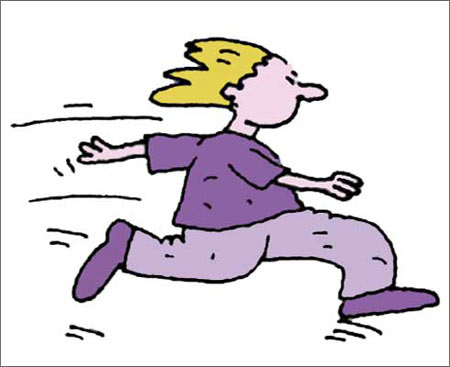 К какому спряжению относится глагол БЕЖАТЬ?
РАЗНОСПРЯГАЕМЫЙ
КОТ В МЕШКЕ
20
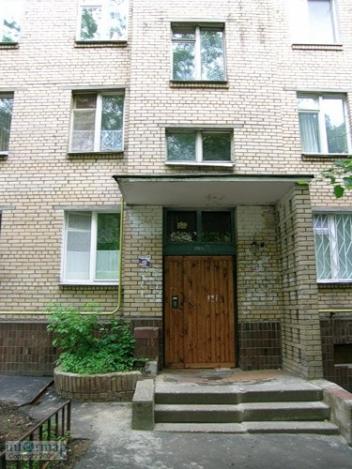 Укажите способ образования слова ПОДЪЕЗД?
БЕССУФФИКСНЫЙот ПОДЪЕЗЖАТЬ
КОТ В МЕШКЕ
15
Назовите  форму им. падежа ед. числа данных существительных : 
туфли, кеды, тапки, 
рельсы, донья, колосья, 
переговоры
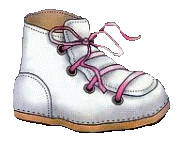 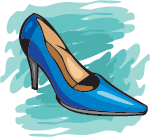 Туфля, кед, тапка, 
рельс, дно, колос,-
КОТ В МЕШКЕ
10
Прочитайте из данного списка только глаголы первого спряжения: лететь, стелить, гнать, рыть, вертеть, ранить, мочь, полоть, хотеть, стричь, терпеть, брить, пить?
Стелить, рыть, мочь, полоть, стричь, брить, пить
КОТ В МЕШКЕ
5
Каким способом образовано прилагательное приморский?
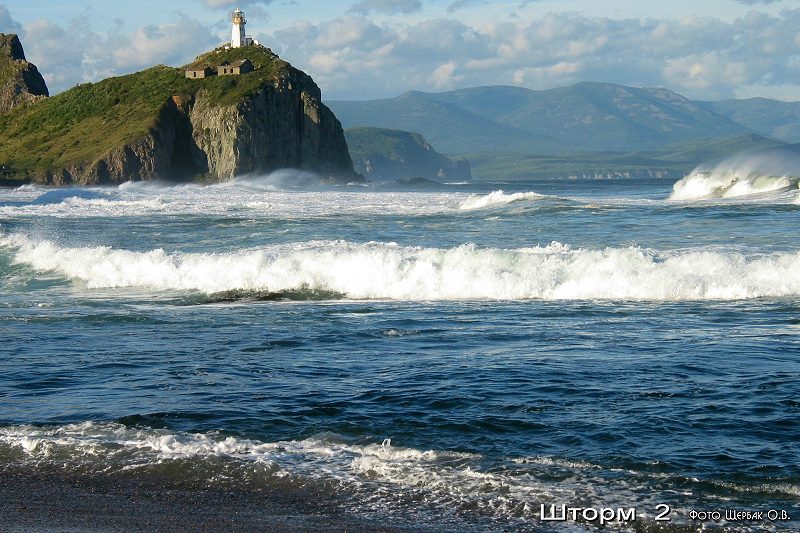 Приставочно-суффиксальным
БРЕЙН-РИНГ
урок-зачёт
ЛЕКСИКА. ОРФОГРАФИЯ
5 класс
ОБОРУДОВАНИЕ: 
2-4  игровых стола (для команды в 5-6 человек)
 соответственно, 2-4 колокольчика (сигнал готовности ответа)
секундомер или песочные часы
оценочная таблица на доске
наглядный материал, словари
УСЛОВИЯ ИГРЫ: 
вопросов должно быть около 25-30 (по количеству игроков)
 их выбор зависит от ведущего игру (учителя или старшеклассника), от уровня игроков
игрокам даётся на обдумывание 30 секунд
сначала надо дать чёткий ответ на вопрос, а затем объяснение
Если несколько команд готовы одновременно, они пишут свой ответ на листочке и отдают ведущему
Детей зовут
ВИКА -
СОНЯ -
ЛЕРА -
КОЛЯ -
ТОЛЯ -
СЕВА -
Как их будут звать, когда они вырастут?
ВИКТОРИЯ
СОФЬЯ, СОФИЯ
ВАЛЕРИЯ
НИКОЛАЙ
АНАТОЛИЙ 
ВСЕВОЛОД
Закончите начатые фразы 
словарными словами (запишите их на листок по порядку фраз)
Для того чтобы не заблудиться и правильно выбрать направление движения, нужны верные…
Большая удача для коллекционера – приобрести редкий …
Пространство с чётко очерченными границами называют…
На должность, звание, даже на руку и сердце нужно найти…
ОРИЕНТИРЫ


ЭКЗЕМПЛЯР

ТЕРРИТОРИЕЙ

ПРЕТЕНДЕНТА
Назовите слова-омонимы, из которых одно было бы именем собственным, другое нарицательным. 
Например, Роман – роман
Соня – соня
Рая – (нет) рая
Сева – (нет) сева
Образуйте от названий городов слова, обозначающие жителей этих городов. Например, 
Москва – москвич
Тула – туляк
Одесса – одессит
Баку – бакинец
Киев – киевлянин
Братск – братчанин
Волгоград – волгоградец
Образуйте от названий городов слова, обозначающие жителей этих городов. Например, 
Москва – москвич
Тула – 
Одесса – 
Баку – 
Киев –
Братск –
Волгоград –
Подберите стилистические синонимы